Outline
Framework (motivation)
Electromagnetic model (Radiated fields)
Results in the LHC beampipe
Next steps
2
FRAMEWORK
Work developed under the Swiss National Science Foundation (SNSF) project
SNF (contract no. 200021_129661)
LEMA:
(Laboratoire d’Electromagnétisme et d’Acoustique)
CERN:
(Organisation européenne pour la Recherche Nucléaire)
Juan R. Mosig
Michael Mattes
Edén Sorolla
Frank Zimmermann
3
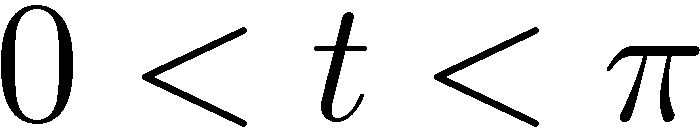 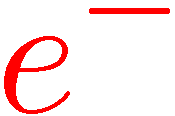 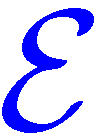 FRAMEWORK
LEMA has a solid expertise in numerical electromagnetics and integral equation
High power phenomena
Scattering parameters
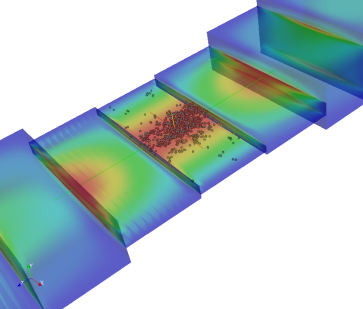 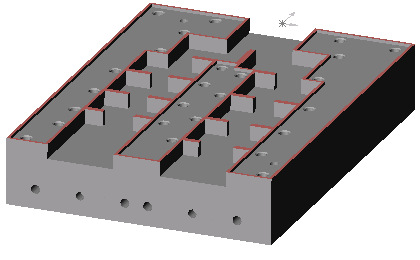 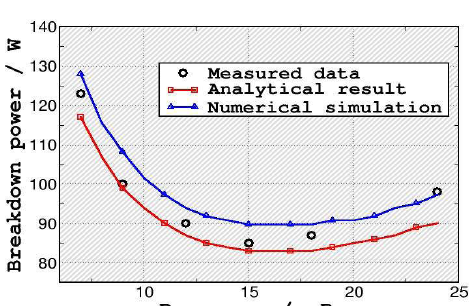 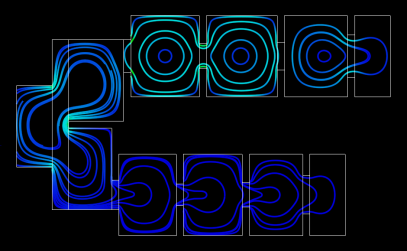 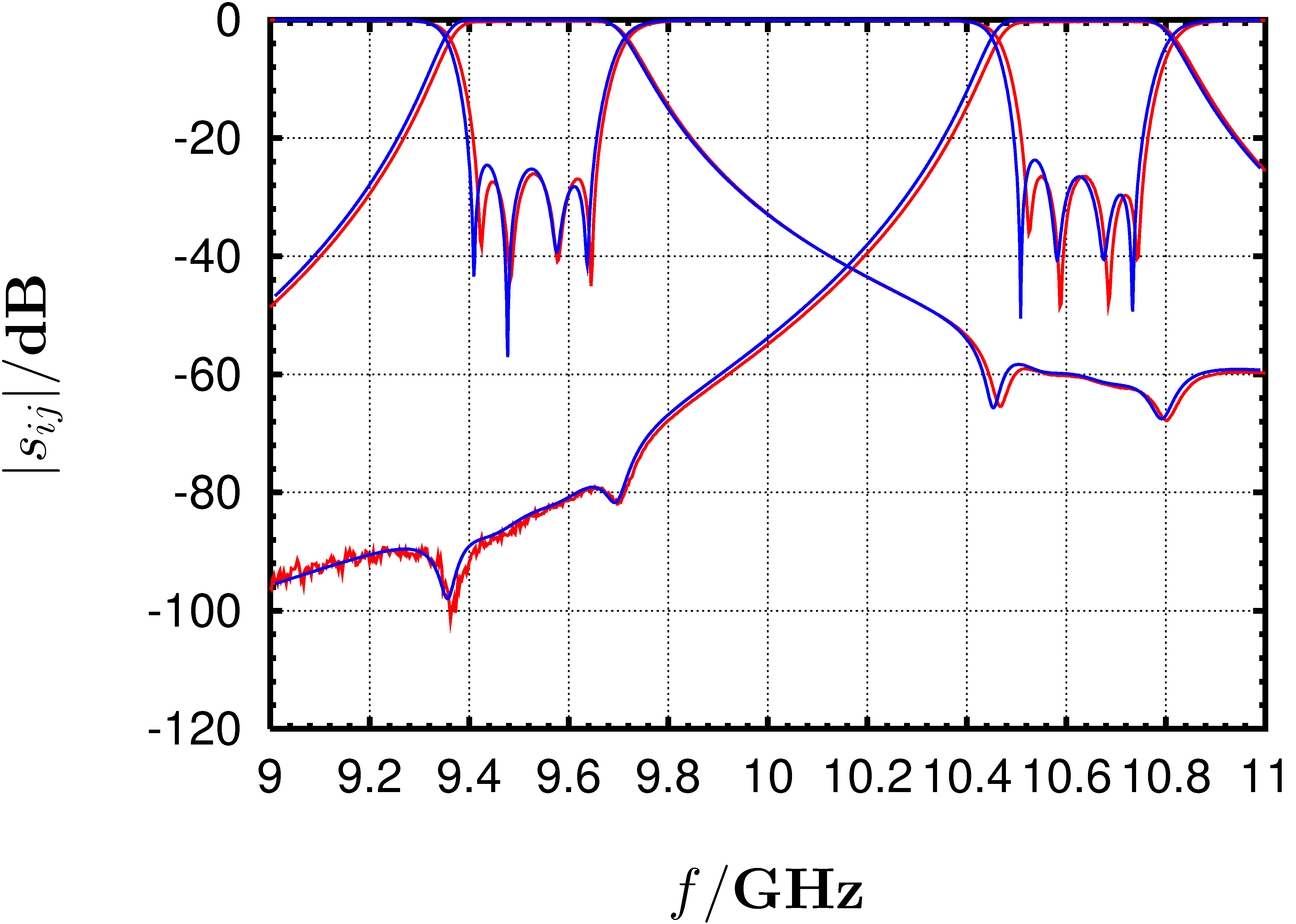 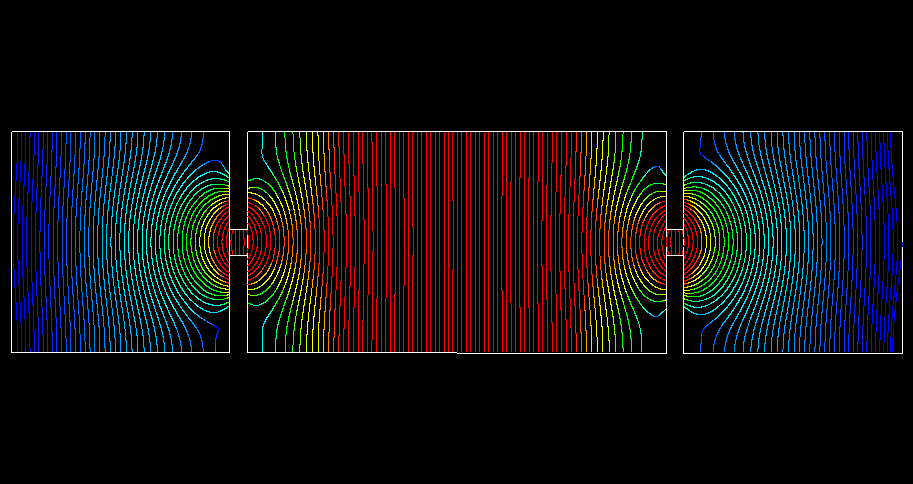 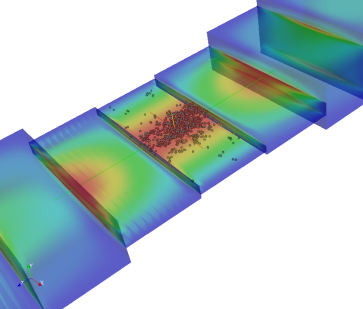 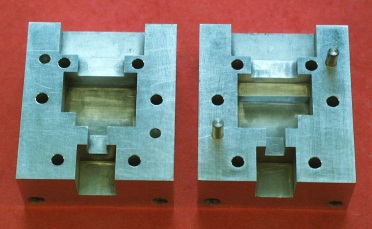 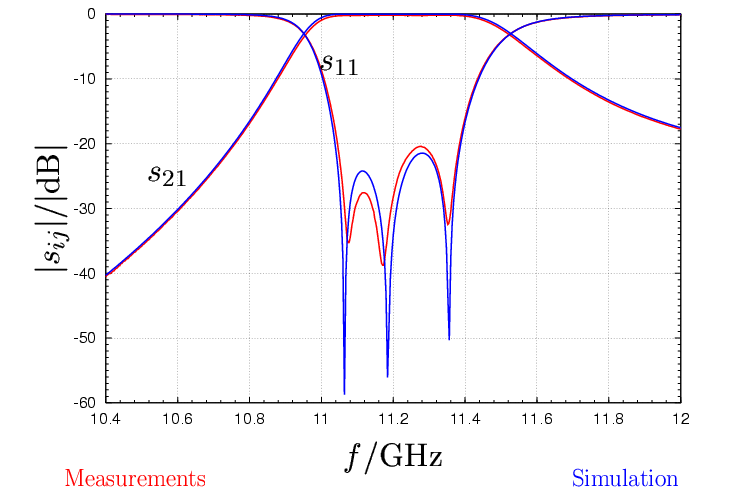 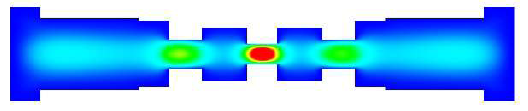 4
FRAMEWORK (motivation)
MAIN IDEA
ELECTRON RADIATION
 (POWER SPECTRUM)
DIAGNOSE
Hi there!
I’m an ELECTRON and I’m going to annoy you!
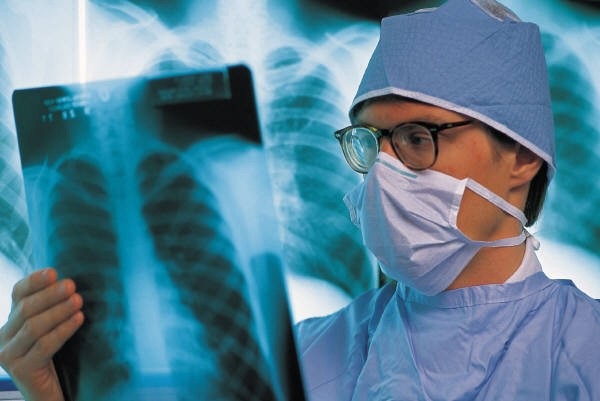 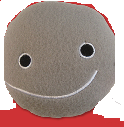 5
ELECTROMAGNETIC MODEL
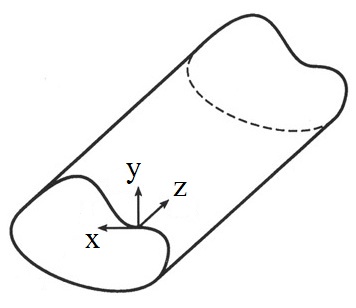 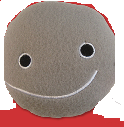 6
ELECTROMAGNETIC MODEL
General expressions of em. fields over the waveguide cross-section
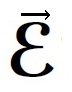 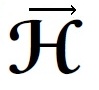 (Propagation factor)
Dependency on (x,y)
Electric and magnetic fields of the n-th mode
7
ELECTROMAGNETIC MODEL
Rectangular cavity
MODES ARE ANALYTICAL
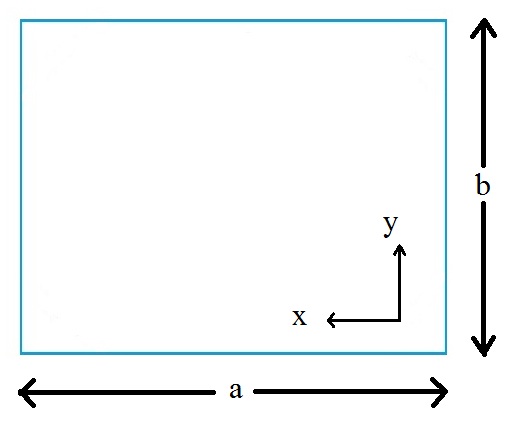 8
ELECTROMAGNETIC MODEL
Beam pipe
MODES ARE NON-ANALYTICAL!!!
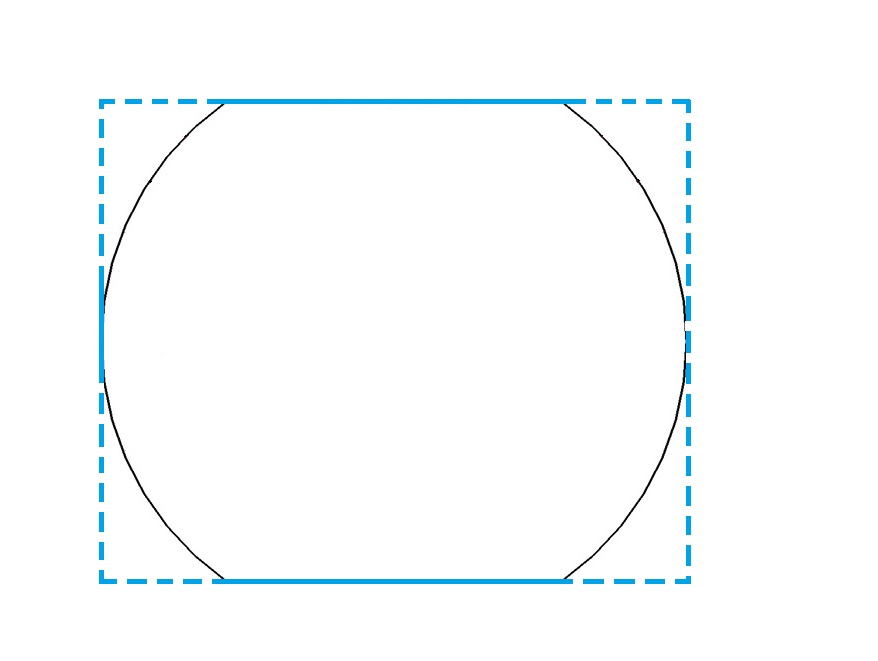 But we can use the trigonometric functions (modes of rectangular waveguide) as the basis set to develop the solutions for the beam pipe.
BI-RME method
(Boundary Integral-Resonant Mode Expansion)
9
POWER SPECTRUM
Transversal
component
Time-average
(harmonic signals)
Lossless waveguides
Radiated power
10
RESULTS
Beam pipe
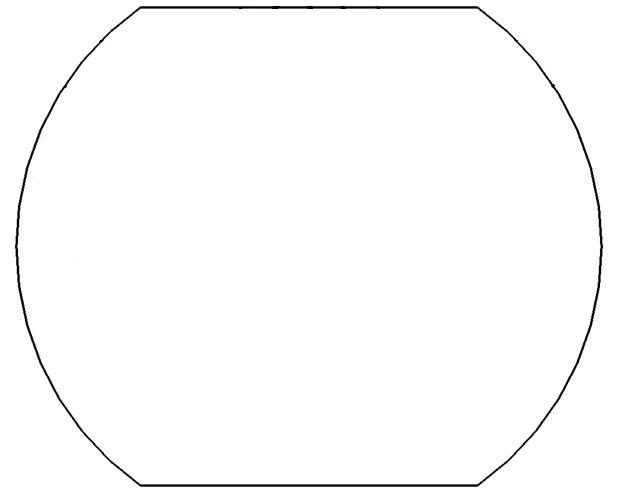 11
RESULTS
TE 1
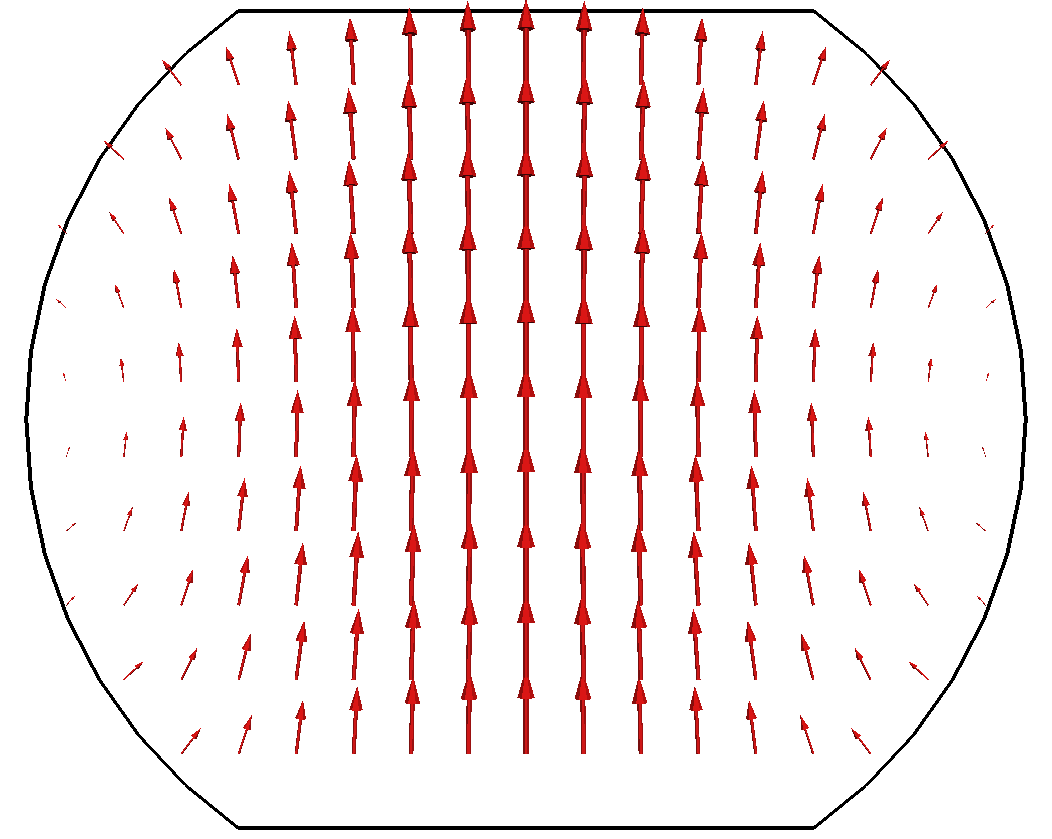 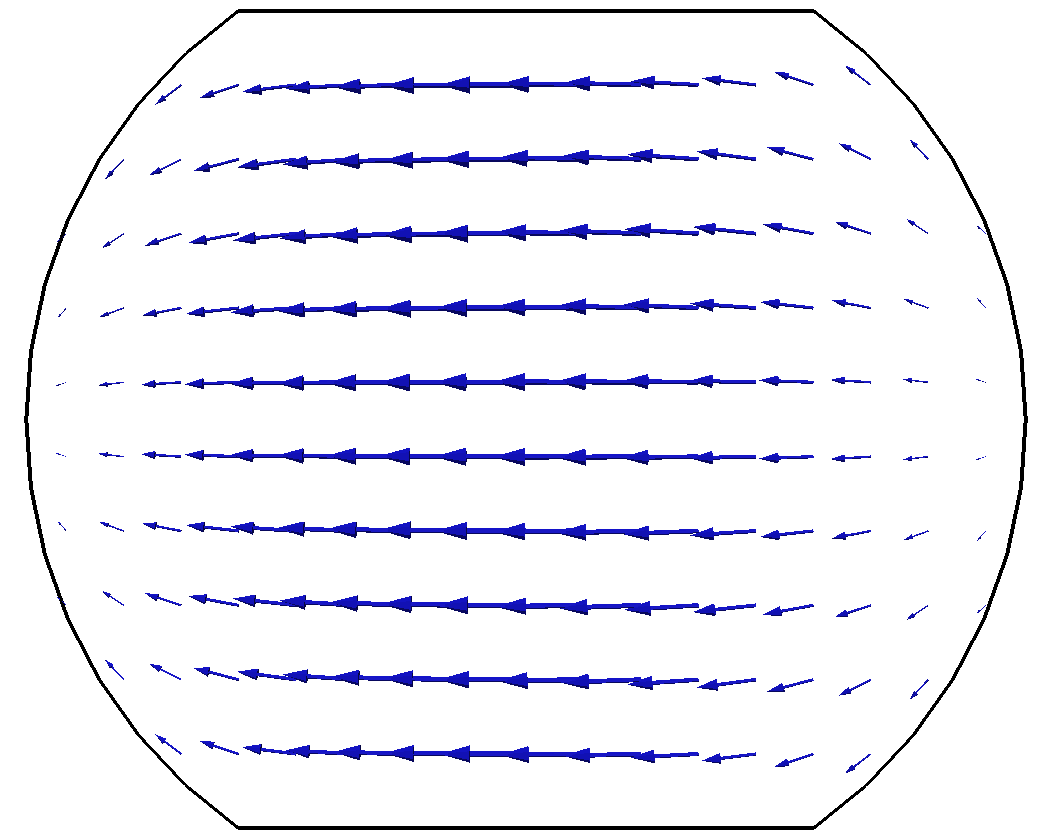 12
RESULTS
TM 1
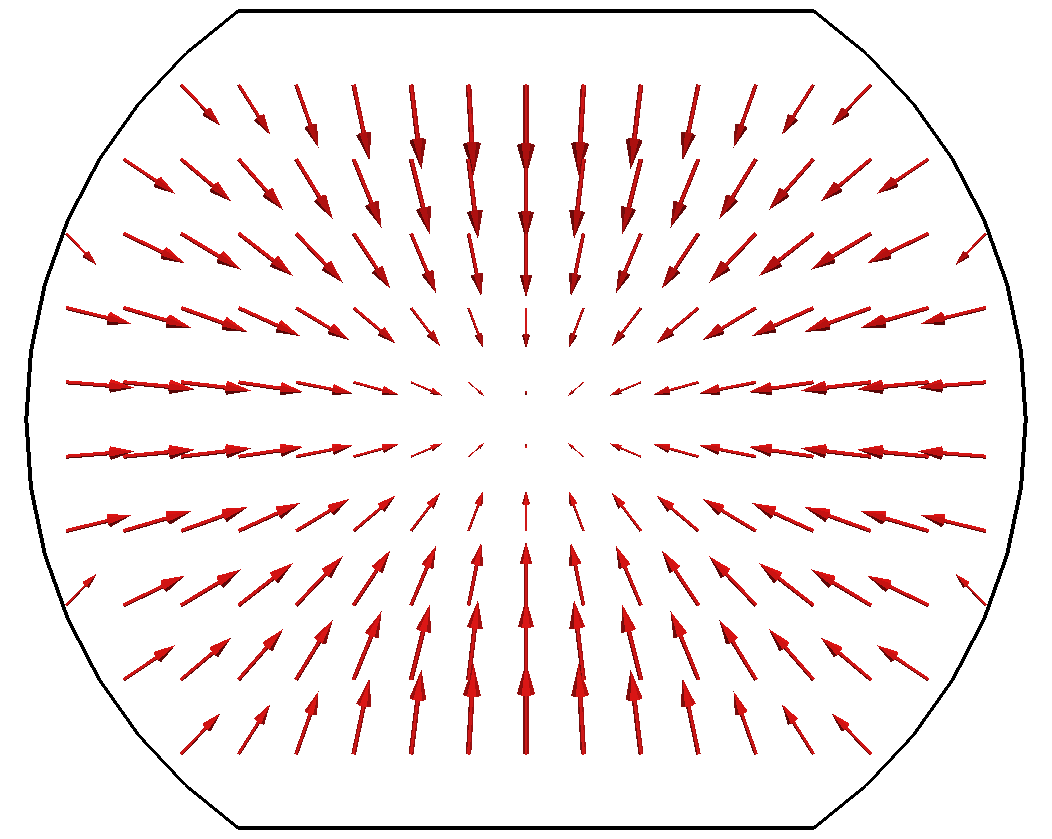 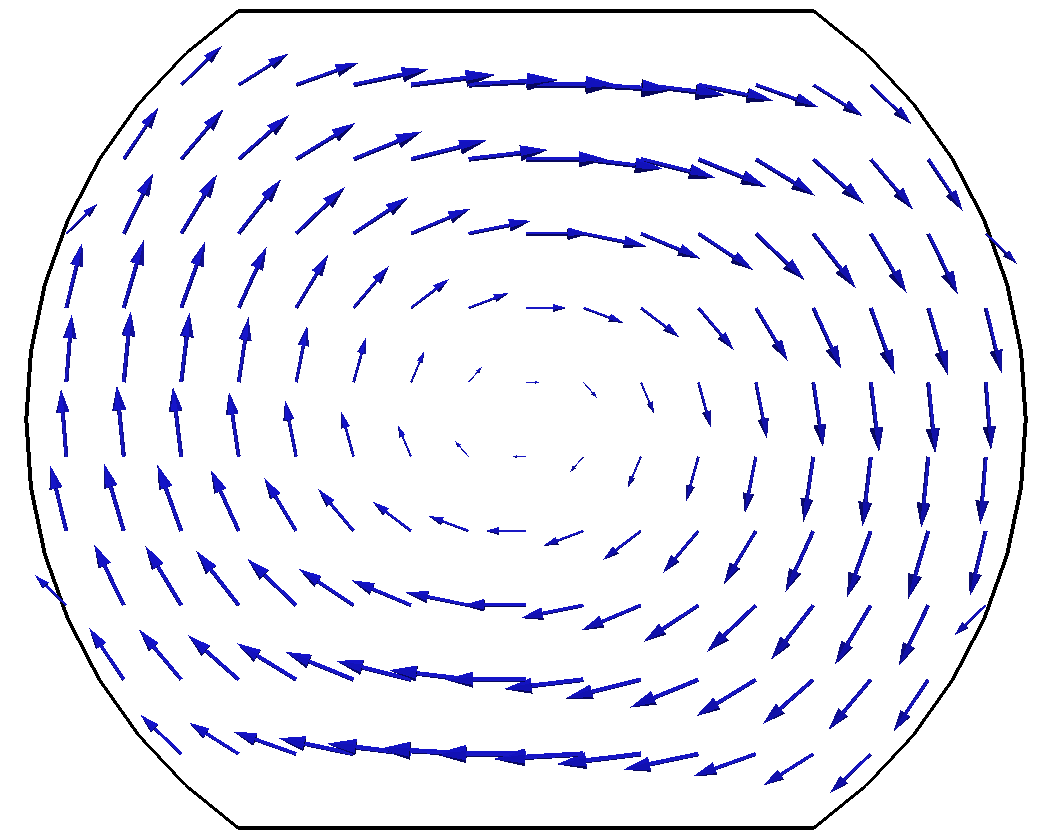 13
RESULTS
“Eight” pipe
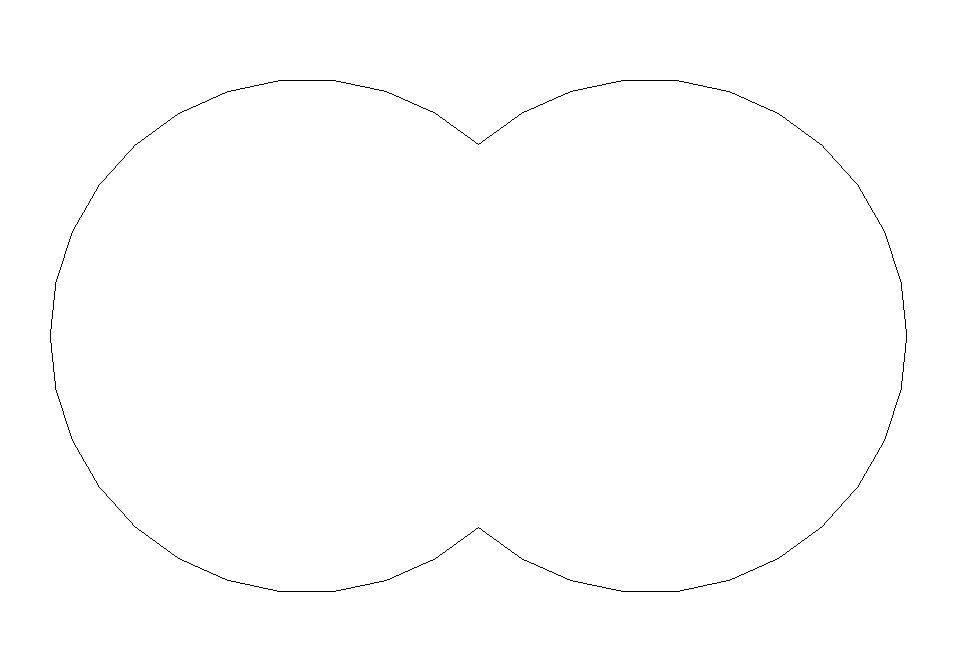 14
RESULTS
TE 1
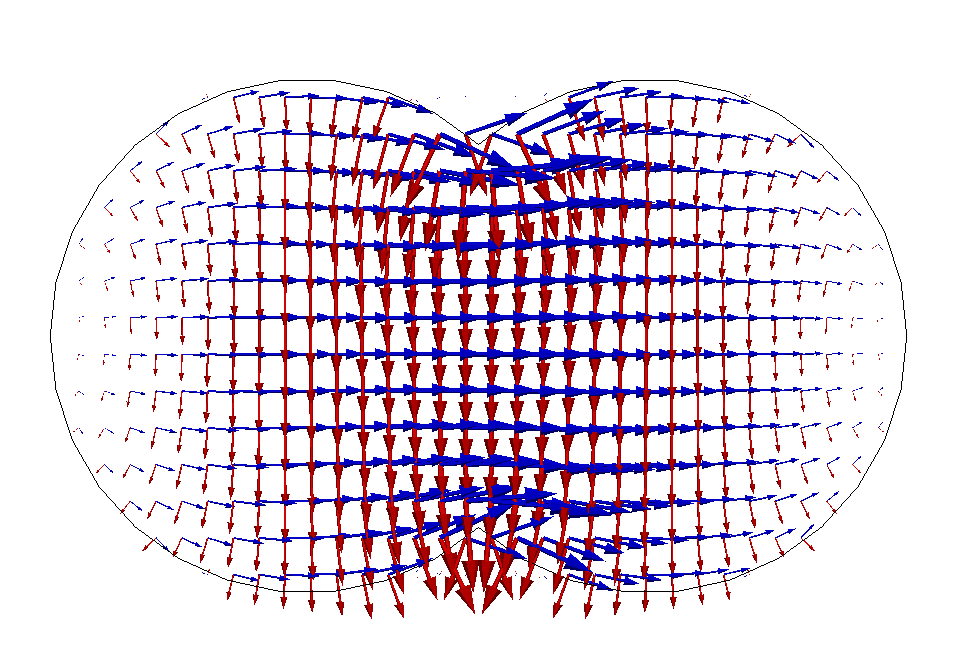 15
RESULTS
TE 2
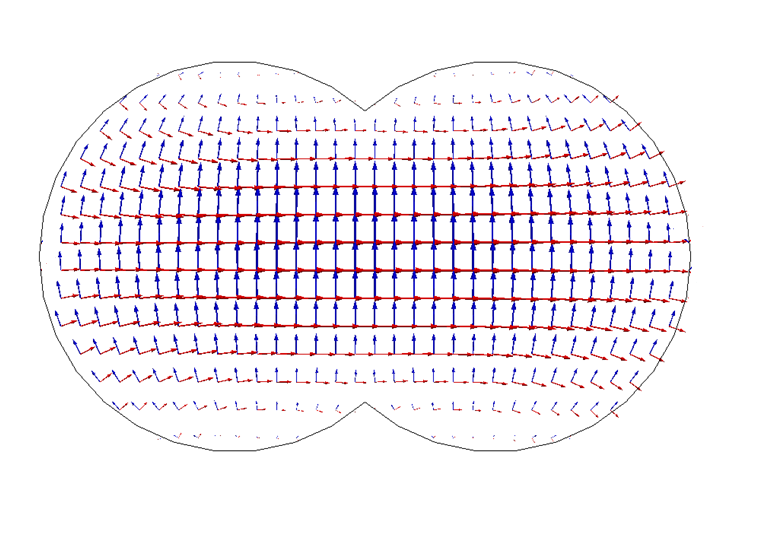 16
RESULTS
TM 1
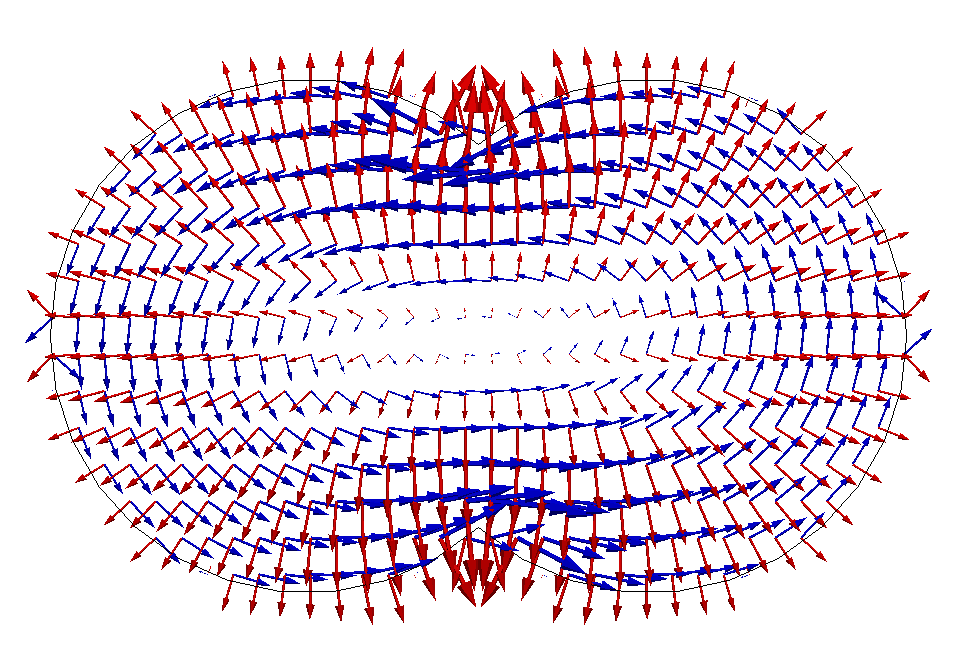 17
RESULTS
TM 2
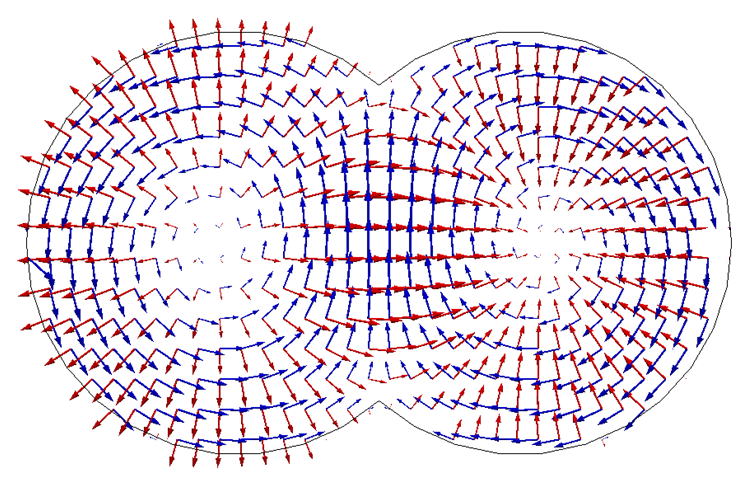 18
RESULTS
Bone pipe
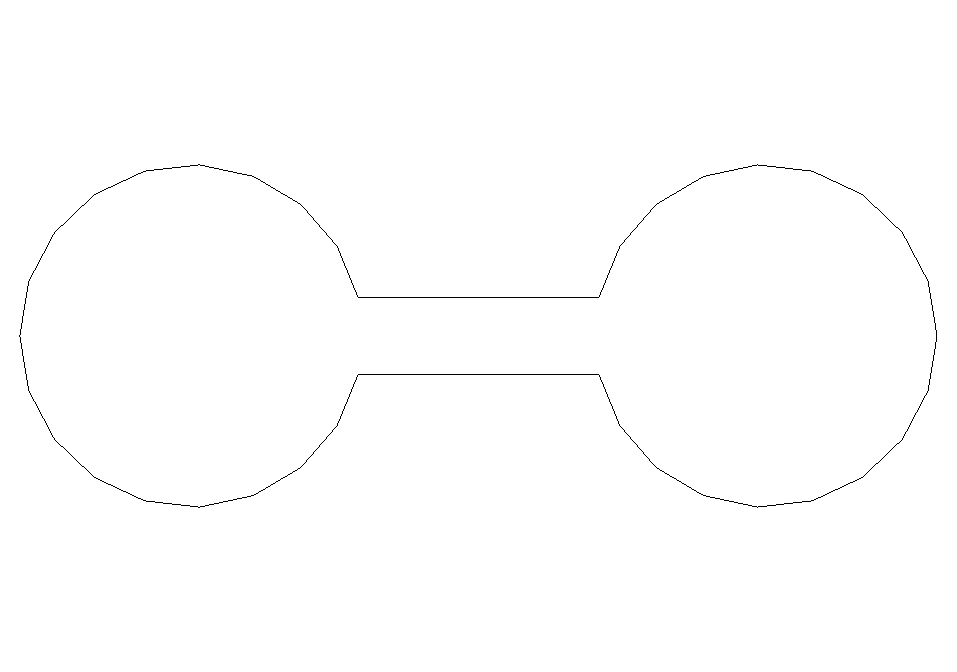 19
RESULTS
TE 1
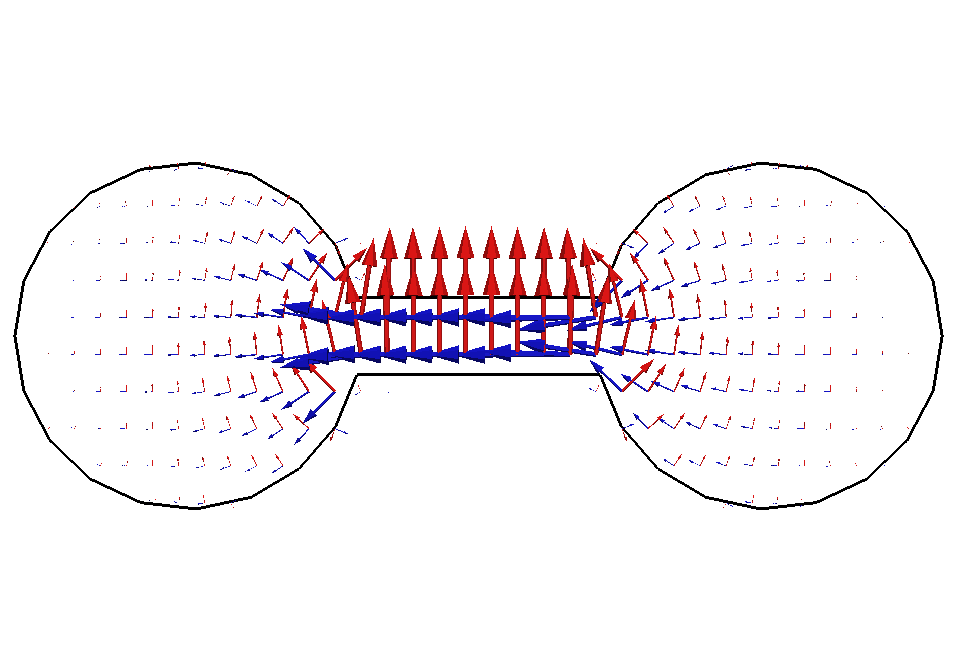 20
RESULTS
TE 2
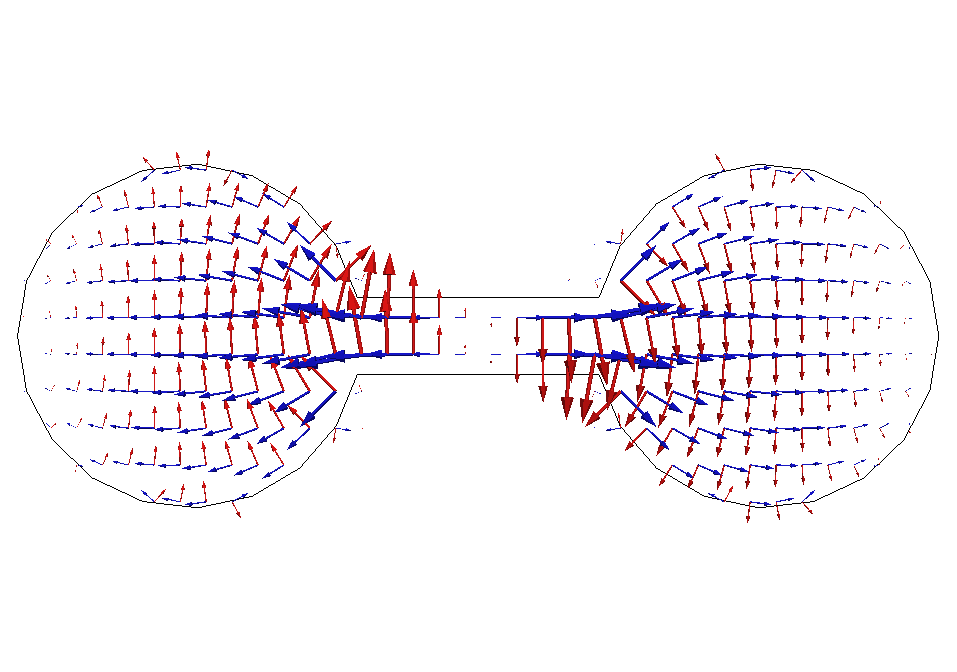 21
RESULTS
TM 1
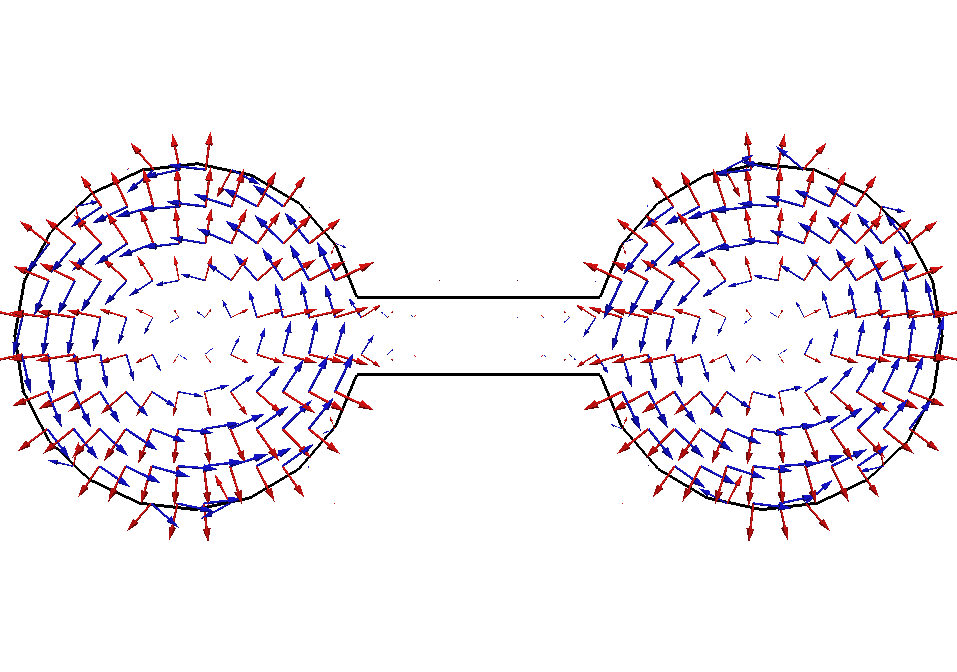 22
RESULTS
TM 2
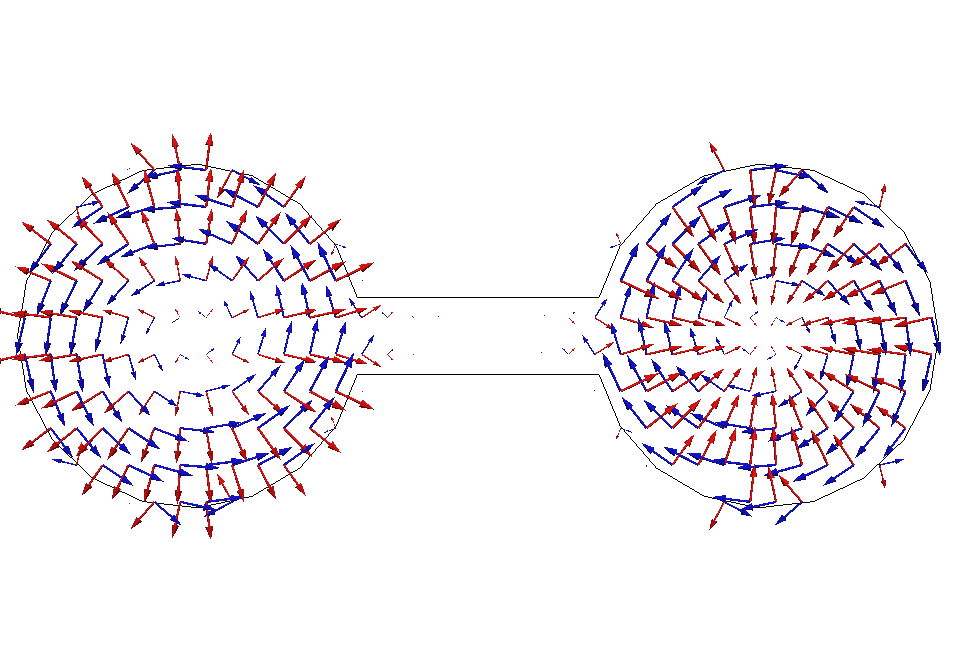 23
RESULTS
RECTANGULAR CAVITY
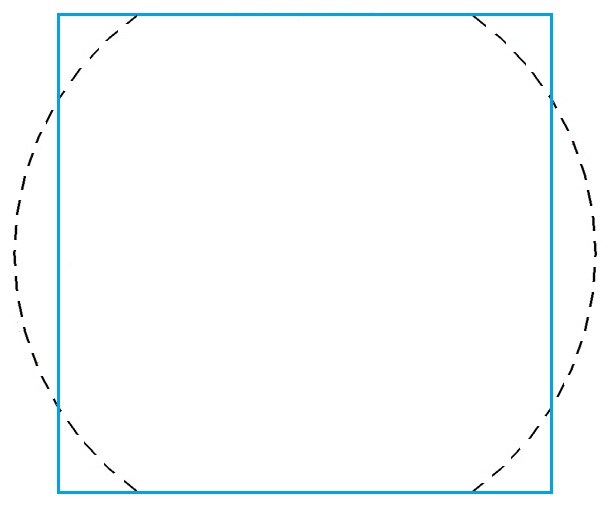 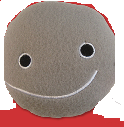 TE10
24
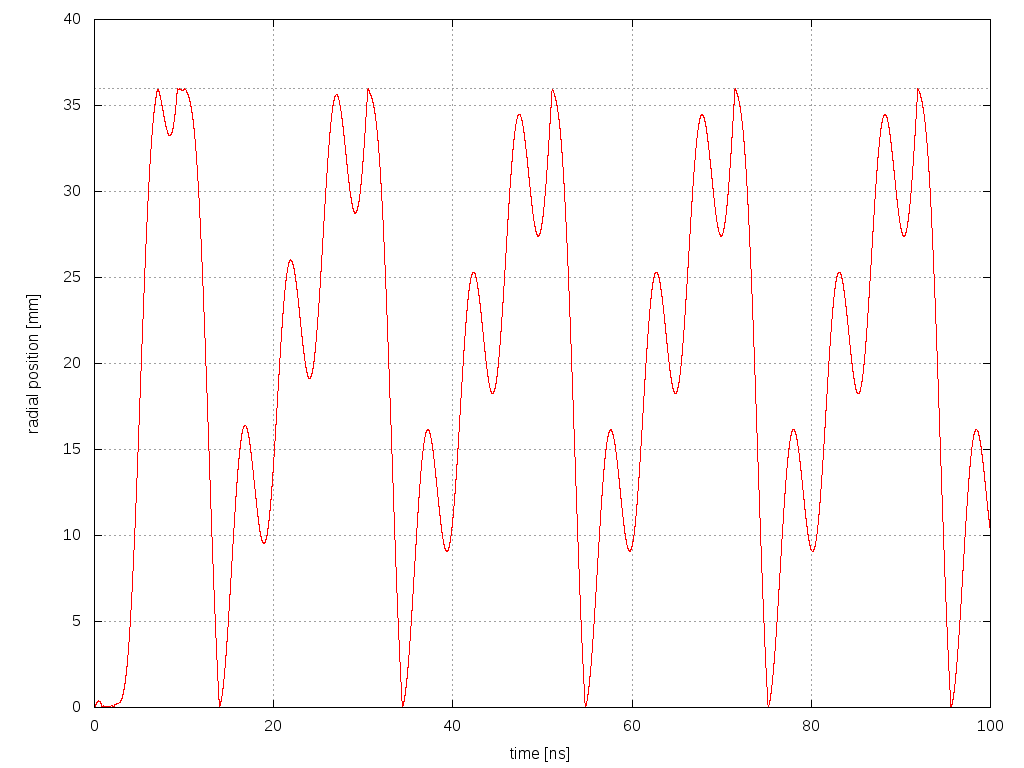 RESULTS
POSITION
5 ns
SPEED
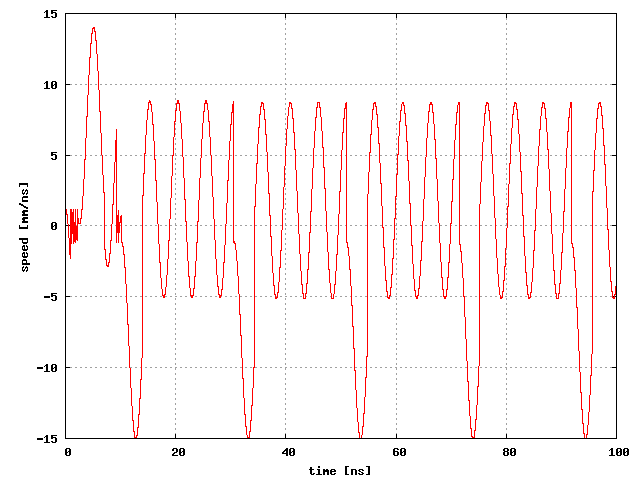 5 ns
T.D.
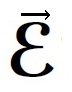 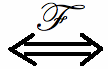 25
RESULTS
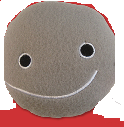 RADIATED FIELD
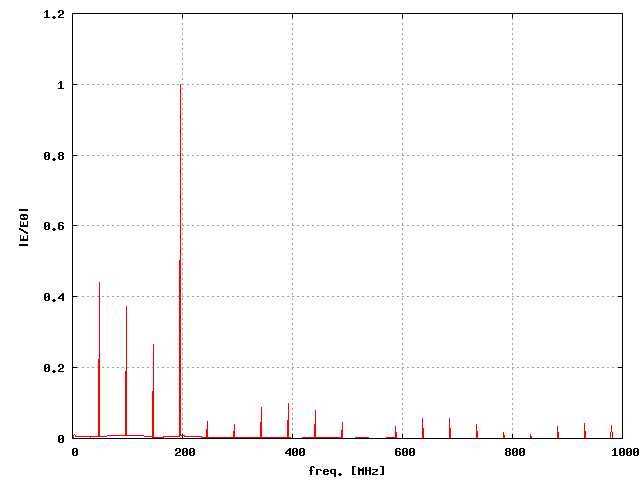 200 MHz  5 ns
26
NEXT STEPS
* Combine BI-RME method to calculate the modes of the waveguides in LHC with e-Cloud.
In the worst case BI-RME calculates in a second the fields for the LHC beam pipe in 10000 positions per electron; further improvements can still be done.
* Implement the calculation of the radiated power spectrum of the electrons accelerated by the proton beam (alternatively an external RF field) using the ‘history’ of the electrons’ motion provided by e-Cloud.
27
28
29
30
31